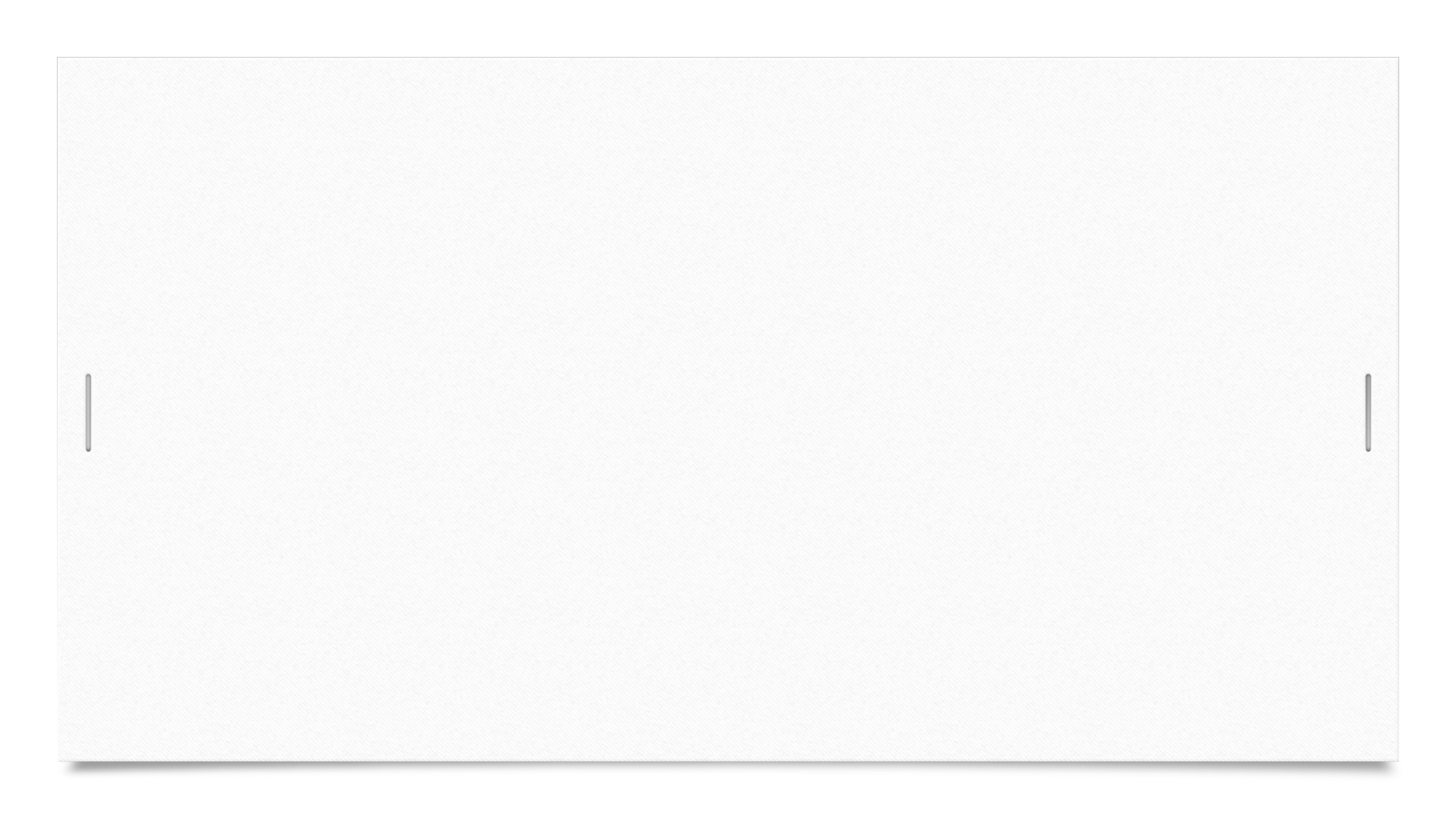 Mein  Hobby
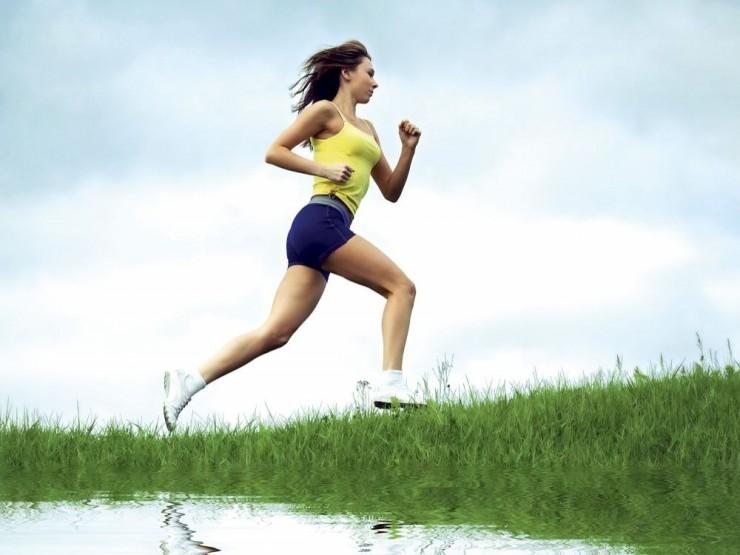 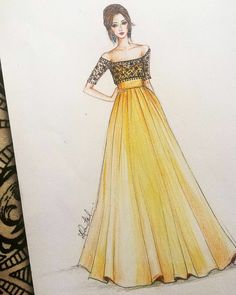 Ich bin Julia 
Ich mag Kleidung und Modedesign 
und ich laufe gren.
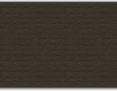 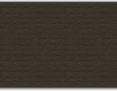 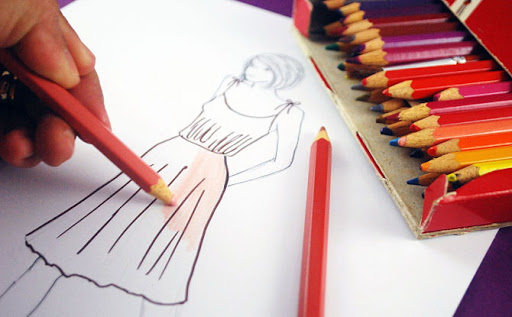